Emilia Pardo Bazán(1851-1921)
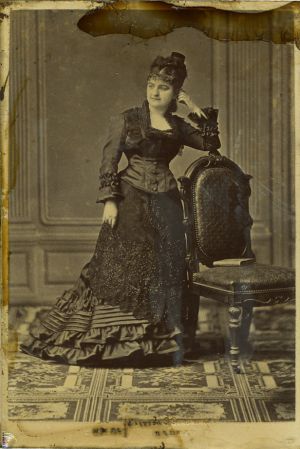 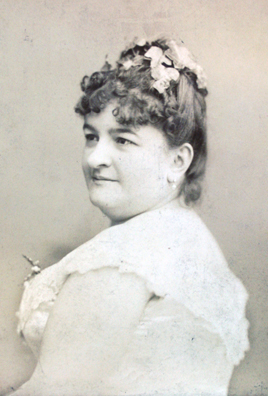 Emilia Pardo Bazán (1851, La Coruña- 1921, Madrid)
Autora de novelas, cuentos, libros de viajes, dramas, poesía y colaboraciones periodísticas.
Defensora de la mujer y su derecho y capacidad para ocupar los mismos puestos que el hombre.
Da a conocer el naturalismo en España
Proviene de una familia gallega aristocrática
Su padre era militante del partido liberal progresista
Su familia pasa temporadas en Madrid
1868. Se casa con José Quiroga
 tenía 16 años
 su primer hijo nace en 1876 (año en que gana un concurso literario)
 Viajes por Europa con su familia
 inglés, alemán y francés
1880. Directora de la Revista de Galicia
1891. Nuevo Teatro Crítico.
 revista fundada y escrita por ella
1892. Funda y dirige la Biblioteca de la Mujer.
1908. Título de Condesa
Otorgado por Alfonso XIII por su importancia en el mundo literario 
1910. Consejera de Instrucción Pública
1914. La Cruz Pro Ecclesia et Pontifice
 por el Papa Benedicto XV
1916. Catedrática de Literatura Contemporánea de Lenguas Neolatinas
1921. Fallece a causa de una complicación con la diabetes.
Obras
1880. Pascual López. Autobiografía de un estudiante de medicina.
Novelas de corte naturalista
1881. Un viaje de novios
1883. La Tribuna
1886. Los pazos de Ulloa
1887. La madre naturaleza
1891. La piedra angular
Novela realista con elementos románticos
1885. El cisne de Vilamorta

Novelas realistas 
1889. Insolación
 1889. Morriña

Novelas de cierto idealismo
 1890. Una cristiana
 1890. La prueba
 1894. Doña Milagros
 1896. Memorias de un solterón
Pardo Bazán y el Naturalismo¿Qué es el Naturalismo?
Naturalismo
Término acuñado por el francés Émile Zola. 
Objetivo: explicar los comportamientos del ser humano, descubrir las leyes que rigen la conducta humana a través del entorno social.
DETERMINISMO
el entorno social determina el futuro
herencia genética 
 PESİMİSMO
Los grupos sociales predominantes: sectores marginados de la sociedad
temas relativos a las conductas sexuales como elemento central
observación científica y experimental de la humanidad
expone los aspectos más bellos de la realidad pero tambien los más vulgares y oscuros
 miseria, corrupción, vicio, enfermedad, etc.
 tono impersonal del narrador,  no se involucra con los personajes
 lenguaje de los personajes influenciado por su entorno y contexto social
 influencia del libro de Darwin El origen de las especies
Las personas como diferentes especies luchando por sobrevivir y prosperar
Pardo Bazán y el Naturalismo
Balneario de Vichy
allí se familiarizó con el naturalismo de Zola
Un viaje de novios
Primera narración en España con tintes del Naturalismo
 La cuestión palpitante
 le causó muchas críticas
 su esposo la animó a retractarse y a que dejase la escritura
 el matrimonio se rompe
 mantuvo un romance durante veinte años con Galdós
 Los Pazos de Ulloa
Examina la influencia del medio ambiente en la conducta y elecciones de los personajes
Enfermedades, bajos instintos
Los factores externos no son determinantes
Prólogo de Un viaje de novios
“Puesto lo cual, cumple añadir que el discutido género francés novísimo me parece una dirección realista, pero errada y torcida en bastantes respectos. Hay realismos de realismos, y pienso que a ese le falta o más bien le sobra algo para alardear de género de buena ley y durable influjo en las letras. El gusto malsano del público ha pervertido a los escritores con oro y aplauso, y ellos toman por acierto suyo lo que no es sino bellaquería e indelicadeza de los lectores. No son las novelas naturalistas que mayor boga y venta alcanzaron, las más perfectas y reales; sino las que describen costumbres más licenciosas, cuadros más libres y cargados de color. ¿Qué mucho que los autores repitan la dosis? Yes que antes se llega a la celebridad con escándalo y talento, que con talento solo; y aun suple a veces al talento el escándalo. Zola mismo lo dice: el número de ediciones de un libro no arguye mérito, sino éxito”.
“No censuro yo la observación paciente, minuciosa, exacta, que distingue a la moderna escuela francesa: desapruebo como yerros artísticos, la elección sistemática preferente de asuntos repugnantes o desvergonzados, la prolijidad nimia, y a veces cansada, de las descripciones, y, más que todo, un defecto en que no sé si repararon los críticos: la perenne solemnidad y tristeza, el ceño siempre torvo, la carencia de notas festivas y de gracia y soltura en el estilo y en la idea. Para mí es Zola el más hipocondriaco de los escritores habidos y por haber; un Heráclito que no gasta pañuelo, un Jeremías que así lamenta la pérdida de la nación por el golpe de Estado, como la ruina de un almacén de ultramarinos. Y siendo la novela, por excelencia, trasunto de la vida humana, conviene que en ella turnen, como en nuestro existir, lágrimas y risas, el fondo de la eterna tragicomedia del mundo”.
La cuestión palpitante
Desea defenderse de quienes la acusan de ser la divulgadora del Naturalismo en España.
La crítica analiza esta corriente francesa desde el punto de vista moral y no literario.
 Distanciarse 
 Critica el fatalismo o determinismo 
La clave de la esencia humana es el libre albedrío
Niega la responsabilidad de las propias acciones
Anulan la ética/moral
No hay que prescindir de la espontaneidad individual 
El método científico no es suficiente para explicar la conducta
Sus personajes están “condicionados” por unas circunstancias (y no por el ambiente o herencia biológica)
El naturalismo francés refleja la sociedad francesa, no se puede adaptar a la española
La literatura española ya tiene su propio Naturalismo en la novela picaresca
cruda y sarcástica
mimética de la realidad
 
Dos vertientes:
 idealistas o conservadores (Alarcón, Pereda)
Naturalismo:  “la mano sucia de la literatura”
justificación de las obscenidades e inmoralidaes en las novelas de Zola.
 progresistas o liberales (Galdós, Clarín)
defensores del nuevo género
la escuela francesa brinda nuevas ideeas a la literatura nacional
Influencia en Pardo Bazán de la corriente psicológica-espiritualista rusa 
Se centra en la esfera espiritual humana y en la dimensión moral de los acontecimientos
“No soy idealista, ni realista,ni naturalista, sino ecléctica”.
Pardo Bazán y el feminismo
luchó para erradicar la desigualdad entre sexos
 apostó por la mejora de la educación de las mujeres
 primera mujer en recibir una cátedra de literatura
 Universidad Central de Madrid
“La educación de la mujer no puede llamarse tal educación sino doma, pues se propone por fin la obediencia, la pasividad y la sumisión”
“Señor, ¿por qué no han de tener las mujeres derecho para encontrar guapos a los hombres que lo sean, y por qué ha de mirarse mal que lo manifiesten? (...) Si no lo decimos, lo pensamos, y no hay nada más peligroso que lo reprimido y oculto, lo que se queda dentro”
“Por lo general paga tributo a otra manía, insólita y funesta en la mujer: y es su malhadada afición a leer toda clase de libros, a aprender cosas raras, a estudiar a troche y moche, convirtiéndose en marisabidilla, lo más odioso y antipático del mundo”
¿Qué os ha parecido los cuentos“El encaje roto”y“La novia fiel”?